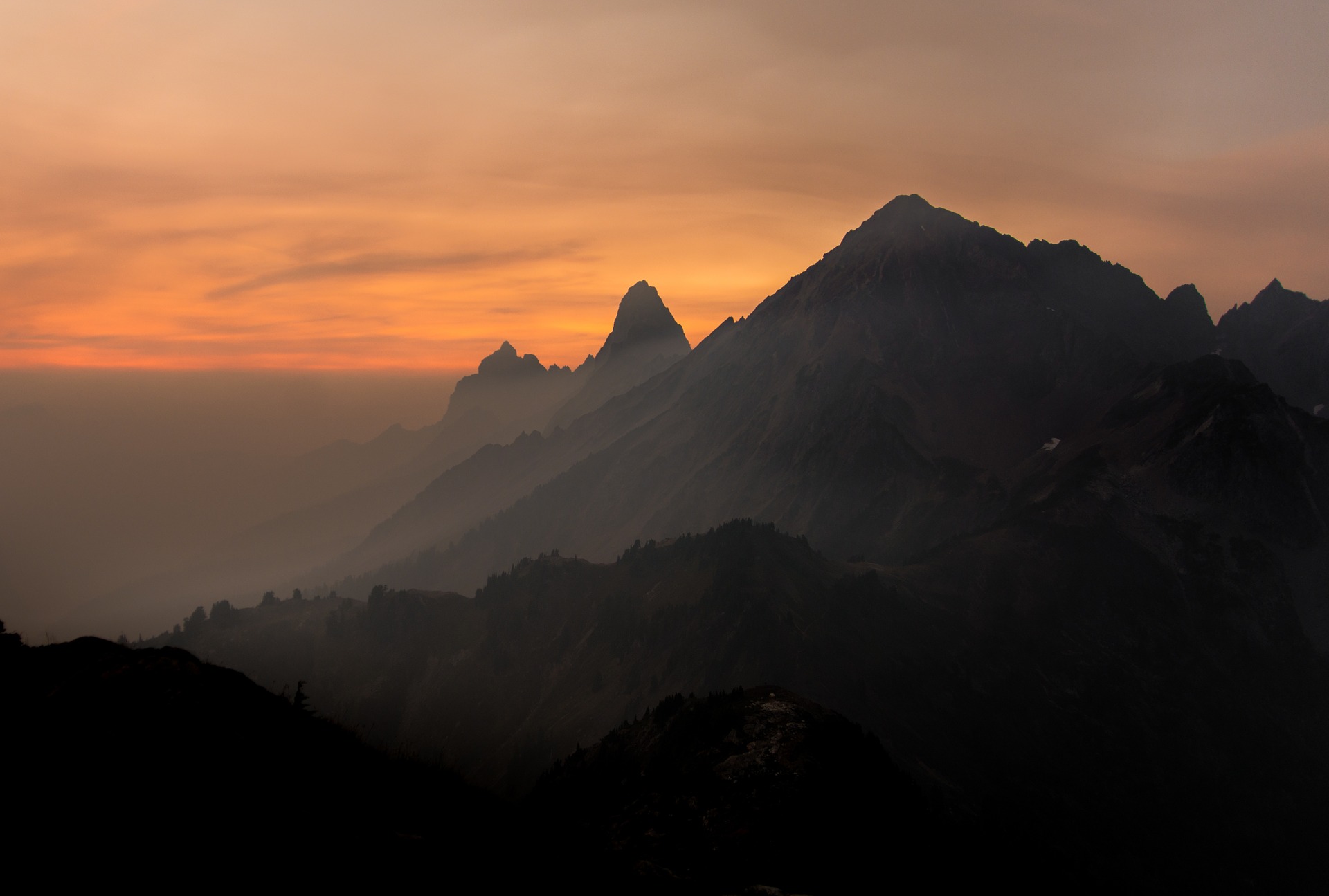 Picture Album Style
Powerpoint Template
Download
01
Part THREE
Big title here
Lorem ipsum dolor sit amet, consectetur adipiscing elit.
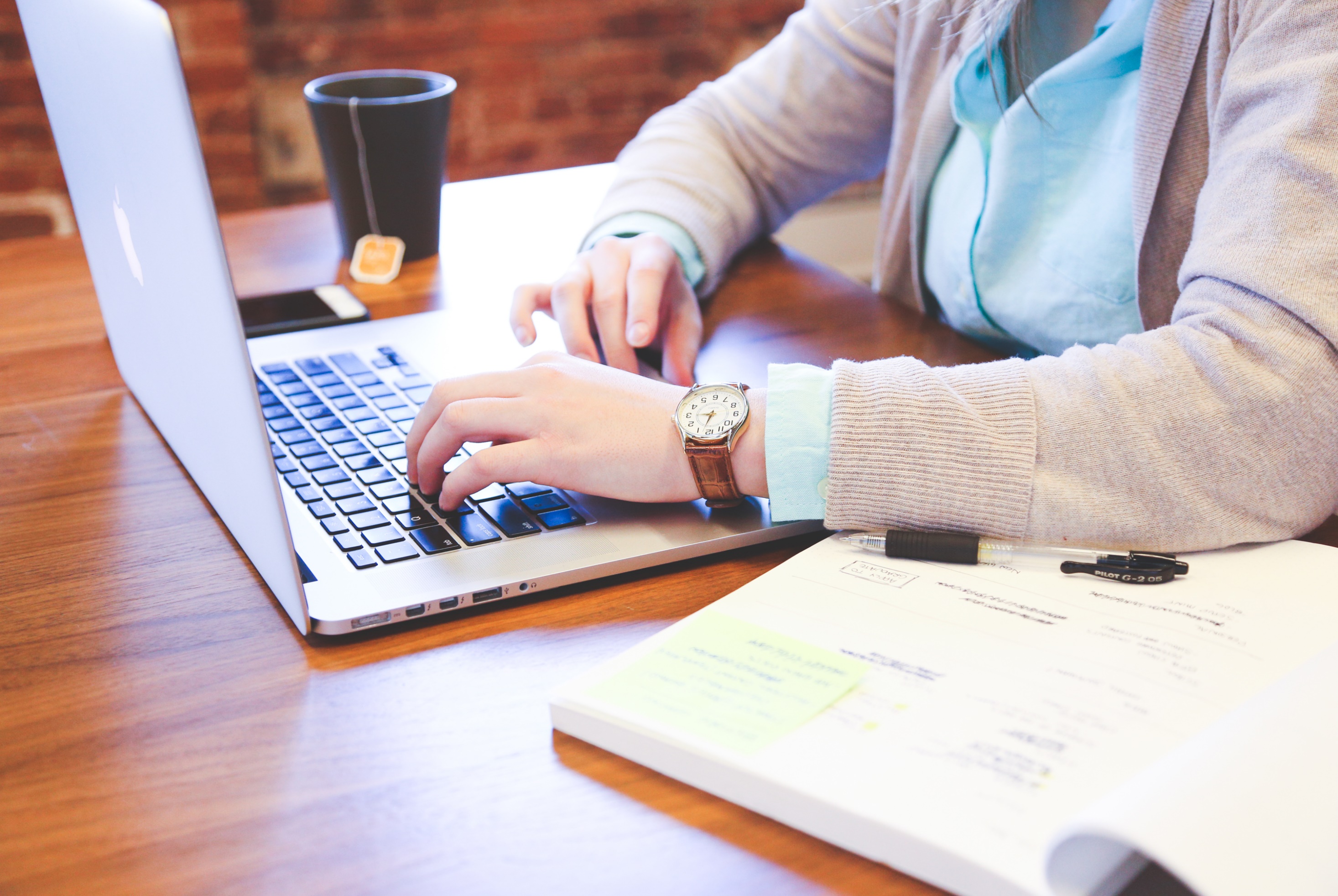 Your Title
Something
here
Something here
Something
here
Something
here
Something
here
Something
here
Something
here
Something
here
Something
here
Something
here
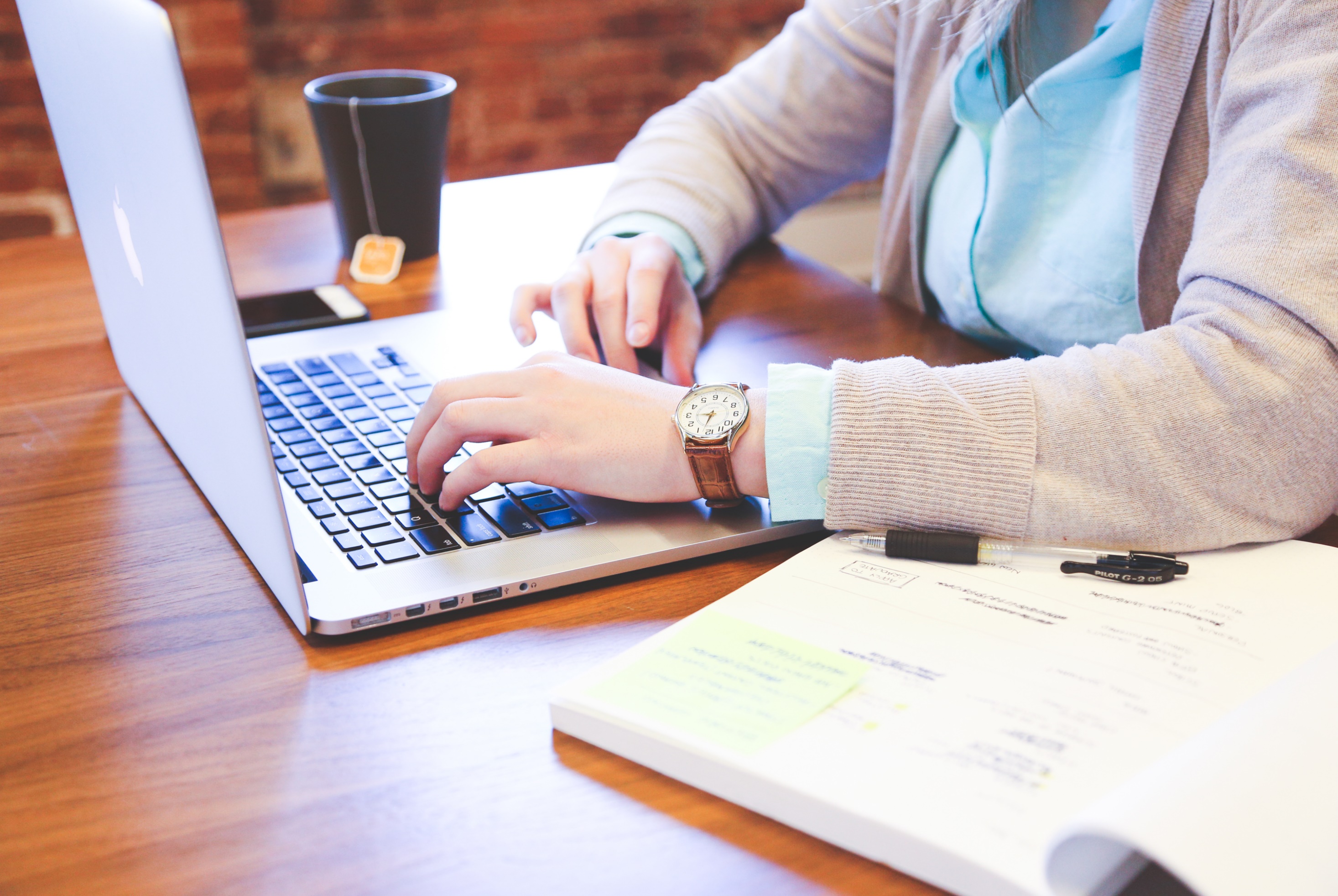 Bigger title
is
here
Lorem ipsum dolor sit amet, consectetur adipiscing elit. Proin condimentum velit in tortor posuere posuere. Class aptent taciti sociosqu ad litora torquent per conubia nostra, per inceptos himenaeos. Nunc bibendum scelerisque turpis. Proin vel semper augue, non ornare tellus. Nam non elementum lectus. Sed in nulla a quam ultricies malesuada id nec tortor. In ac massa dui. Duis quis massa justo. Phasellus rhoncus nisl leo, sed accumsan lorem aliquam a. Lorem ipsum
Your Title
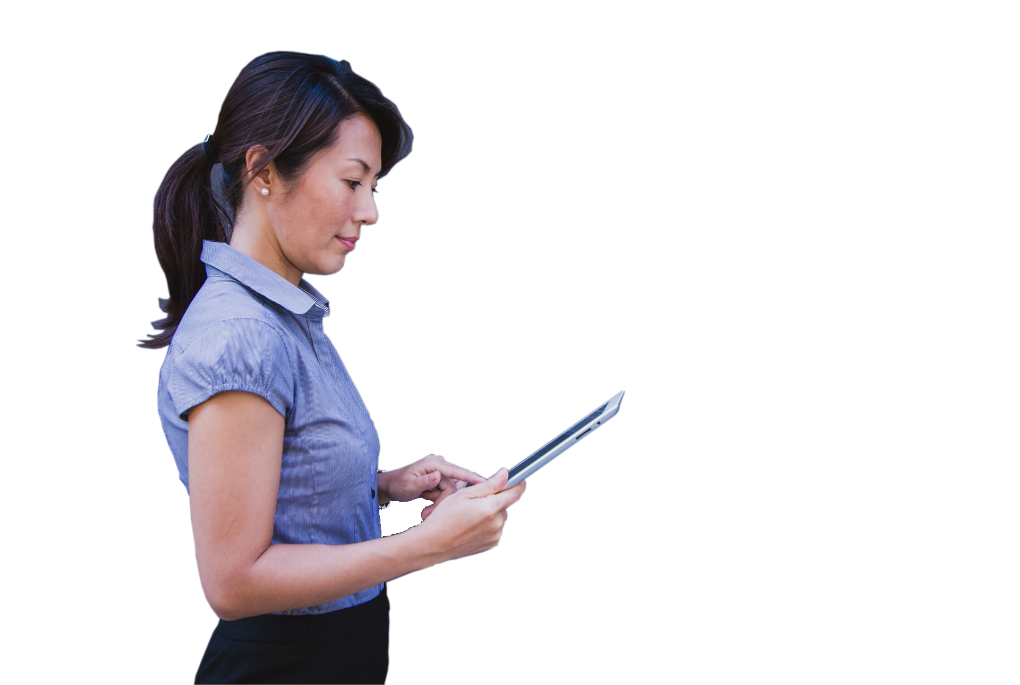 Something here
1
2
3
4
Lorem ipsum dolor sit amet, consectetur adipiscing elit.
Lorem ipsum dolor sit amet, consectetur adipiscing elit.
Lorem ipsum dolor sit amet, consectetur adipiscing elit.
Lorem ipsum dolor sit amet, consectetur adipiscing elit.
>
>
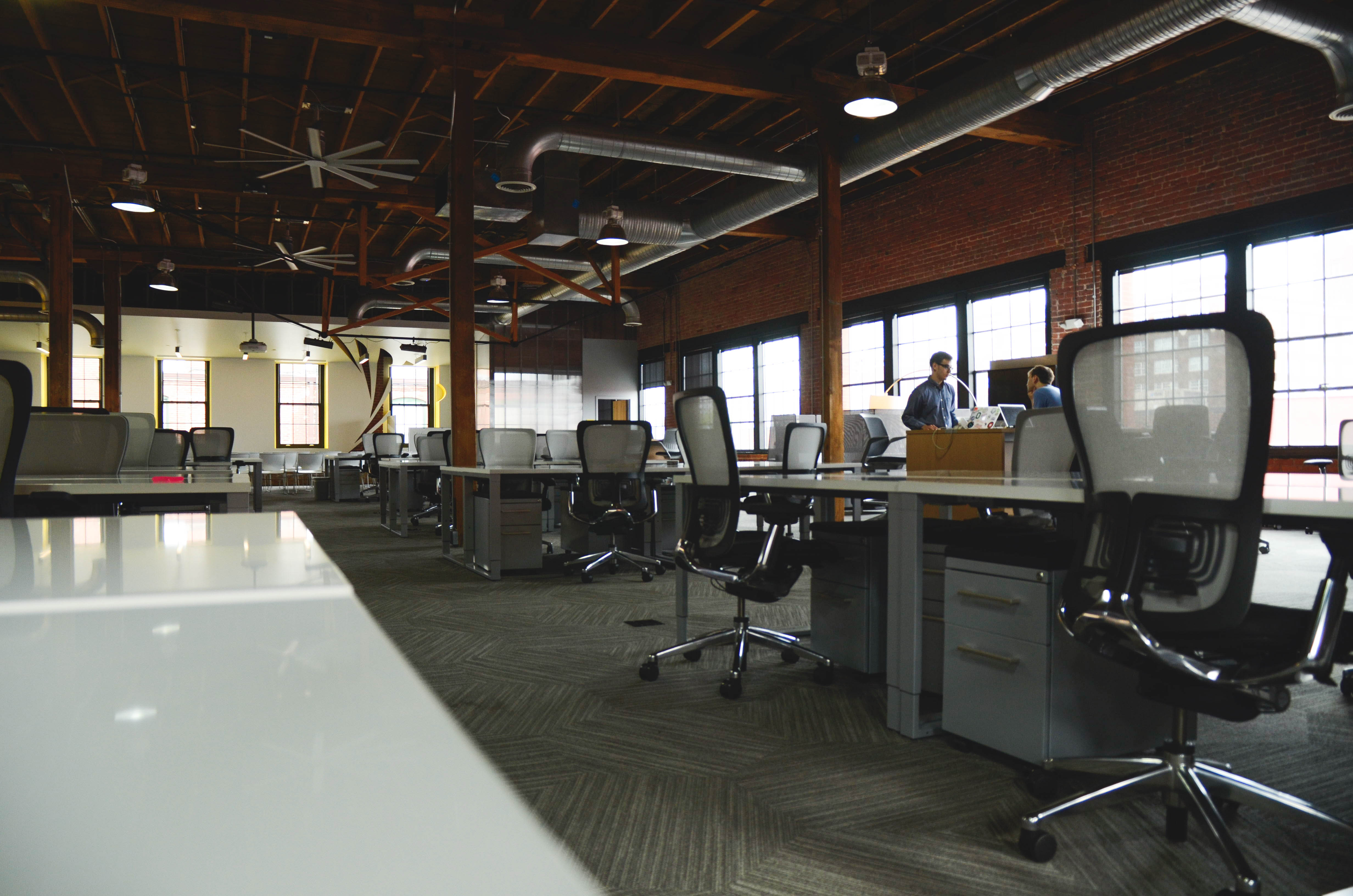 Your Title Here
Something here
Something here
Lorem ipsum dolor sit amet, consectetur adipiscing elit. Proin condimentum velit in tortor posuere posuere. Class aptent taciti sociosqu ad litora torquent per conubia nostra, per inceptos himenaeos. Nunc bibendum scelerisque turpis. Proin vel semper augue, non ornare tellus. Nam non elementum lectus. Sed in nulla a quam ultricies malesuada id nec tortor. In ac massa dui. Duis quis massa justo. Phasellus rhoncus nisl leo, sed accumsan lorem aliquam a. Lorem ipsum
85%
Something here
02
Part THREE
Big title here
Lorem ipsum dolor sit amet, consectetur adipiscing elit.
Your Title
Something
Something
3
Something here
2
1
Something
4
Something
10
Something
5
Something
Something
9
8
7
6
Something
Something
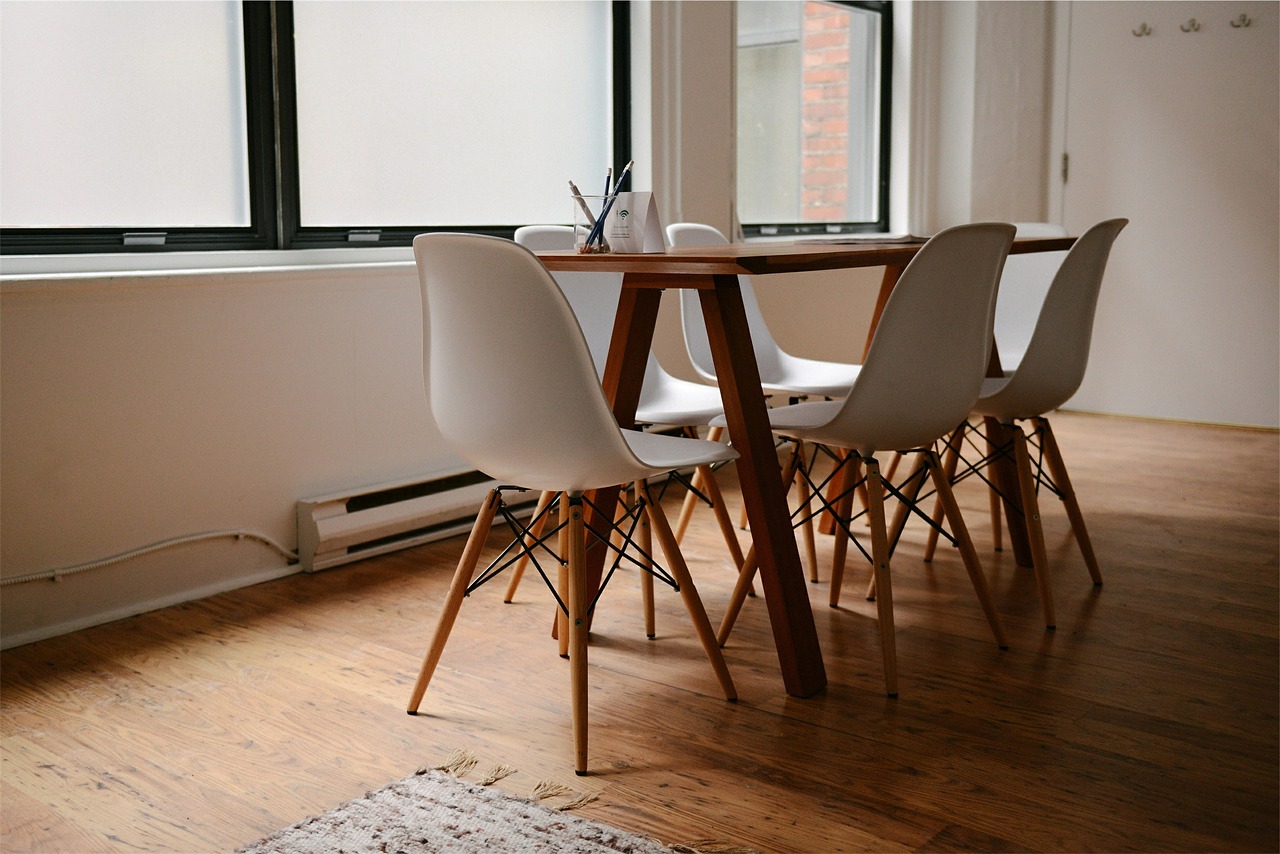 Your Title
Something here
Lorem ipsum dolor sit amet, consectetur adipiscing elit. Proin condimentum velit in tortor posuere posuere. Class aptent taciti sociosqu ad litora torquent per conubia nostra, per inceptos himenaeos. Nunc bibendum scelerisque turpis. Proin vel semper augue, non ornare tellus. Nam non elementum lectus. Sed in nulla a quam ultricies malesuada id nec tortor. In ac massa dui. Duis quis massa justo. Phasellus rhoncus nisl leo, sed accumsan lorem aliquam a. Lorem ipsum
Lorem ipsum dolor sit amet, consectetur adipiscing elit.
Lorem ipsum dolor sit amet, consectetur adipiscing elit.
Lorem ipsum dolor sit amet, consectetur adipiscing elit.
Lorem ipsum dolor sit amet, consectetur adipiscing elit.
Lorem ipsum dolor sit amet, consectetur adipiscing elit.
White something here
Such as
Title
Lorem ipsum dolor sit amet, consectetur adipiscing elit. Proin condimentum velit in tortor posuere posuere. Class aptent taciti sociosqu ad litora torquent per conubia nostra, per inceptos himenaeos. Nunc bibendum scelerisque turpis. Proin vel semper augue, non ornare tellus. Nam non elementum lectus. Sed in nulla a quam ultricies malesuada id nec tortor. In ac massa dui. Duis quis massa justo. Phasellus rhoncus nisl leo, sed accumsan lorem aliquam a. Lorem ipsum
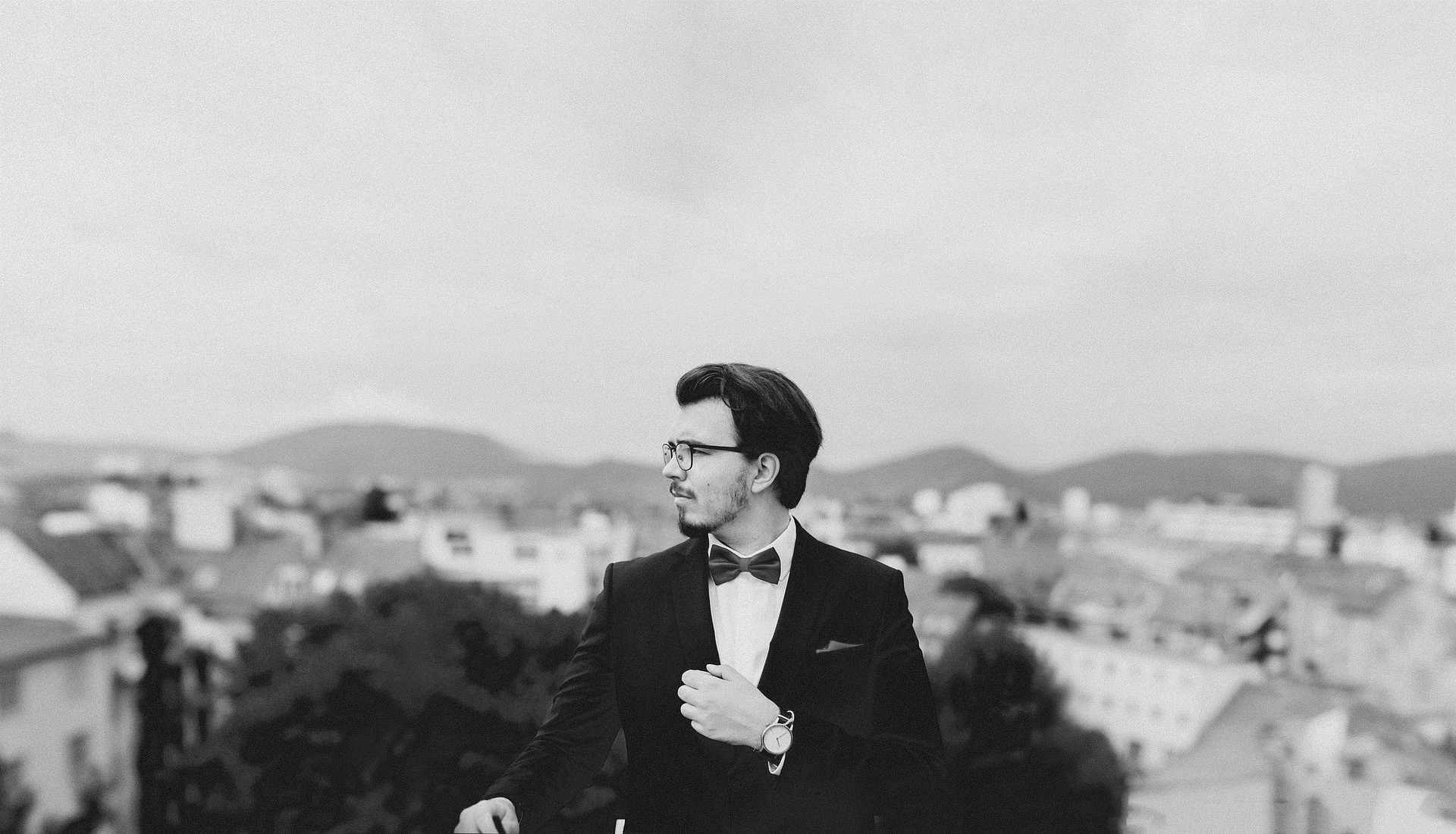 Your Title
Something here
Lorem ipsum dolor sit amet, consectetur adipiscing elit.
Lorem ipsum dolor sit amet, consectetur adipiscing elit. Proin condimentum velit in tortor posuere posuere. Class aptent taciti sociosqu ad litora torquent per conubia nostra, per inceptos himenaeos. Nunc bibendum scelerisque turpis. Proin vel semper augue, non ornare tellus. Nam non elementum lectus. Sed in nulla a quam ultricies malesuada id nec tortor. In ac massa dui.
03
Part THREE
Big title here
Lorem ipsum dolor sit amet, consectetur adipiscing elit.
Something here
65%
Lorem ipsum dolor sit amet, consectetur adipiscing elit.
Lorem ipsum dolor sit amet, consectetur adipiscing elit.
Something here
Something here
75%
Something here
Something here
85%
Lorem ipsum dolor sit amet, consectetur adipiscing elit.
Your Title
Something here
Something here
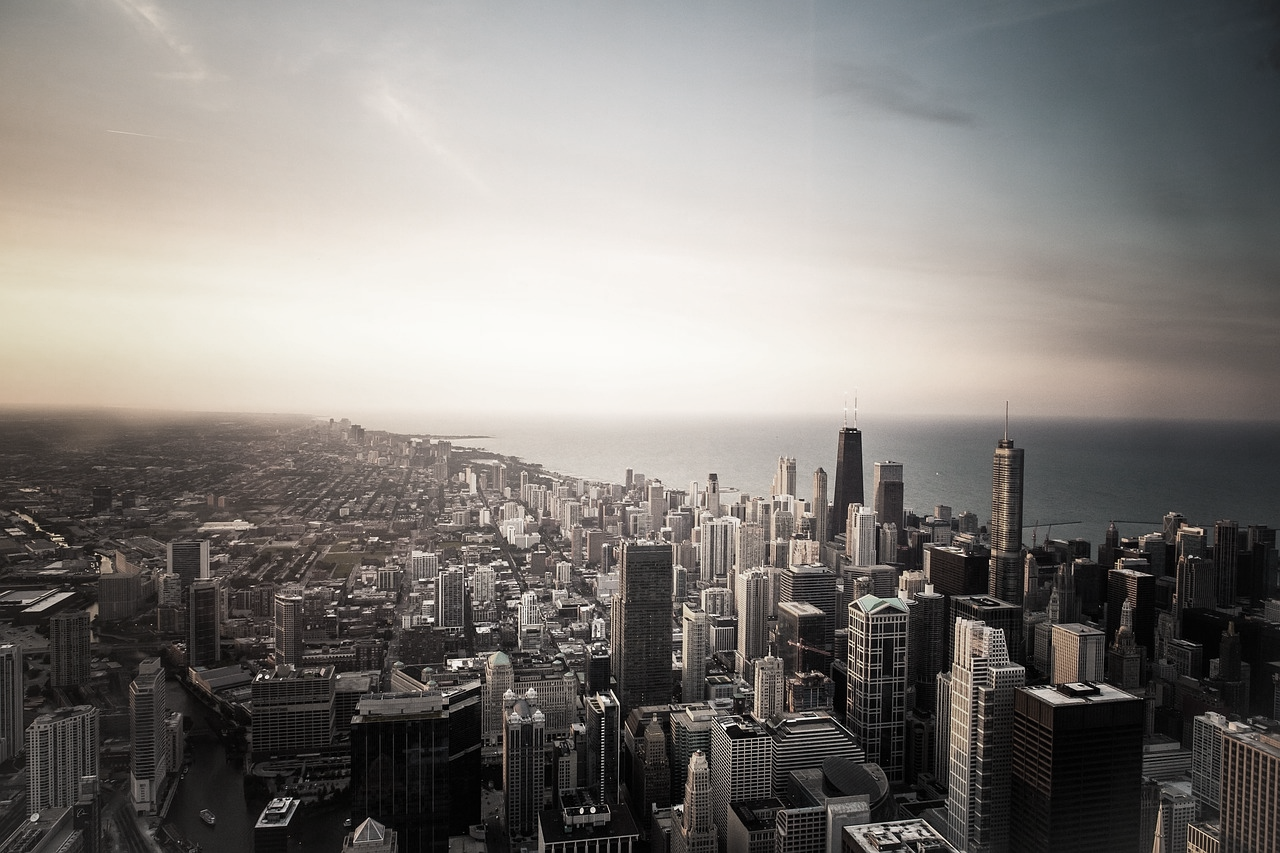 Your Title
Your Title
Lorem ipsum dolor sit amet, consectetur adipiscing elit. Proin condimentum velit in tortor posuere posuere.
Your Title
Lorem ipsum dolor sit amet, consectetur adipiscing elit. Proin condimentum velit in tortor posuere posuere.
Something here
Your Title
“
“
Something here
Lorem ipsum dolor sit amet, consectetur adipiscing elit. Proin condimentum velit in tortor posuere posuere. Class aptent taciti sociosqu ad litora torquent per conubia nostra, per inceptos himenaeos. Nunc bibendum scelerisque turpis. Proin vel semper augue, non ornare tellus.
White something here
Such as
Title
Your Title
Something here
“
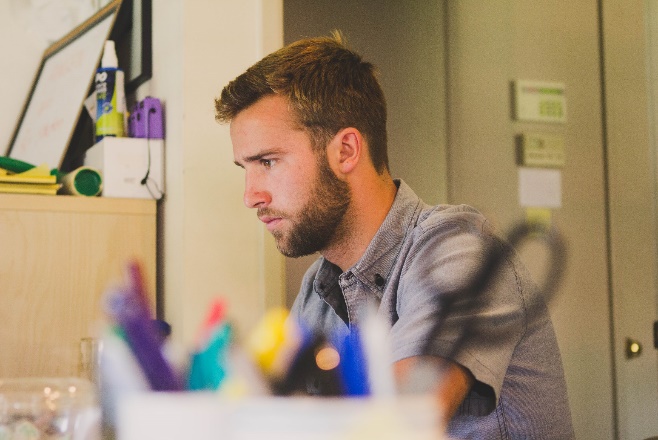 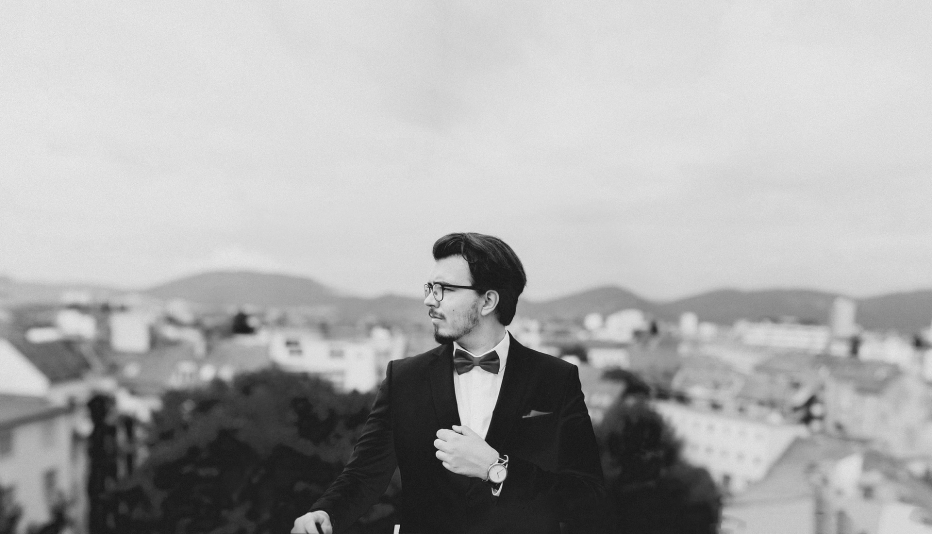 “
Lorem ipsum dolor sit amet, consectetur adipiscing elit. Proin condimentum velit in tortor posuere posuere. Class aptent taciti sociosqu ad litora torquent per conubia nostra, per inceptos himenaeos. Nunc bibendum scelerisque turpis. Proin vel semper augue, non ornare tellus.
Something
here
Something
here
1
1
Lorem ipsum dolor sit amet, consectetur adipiscing elit.
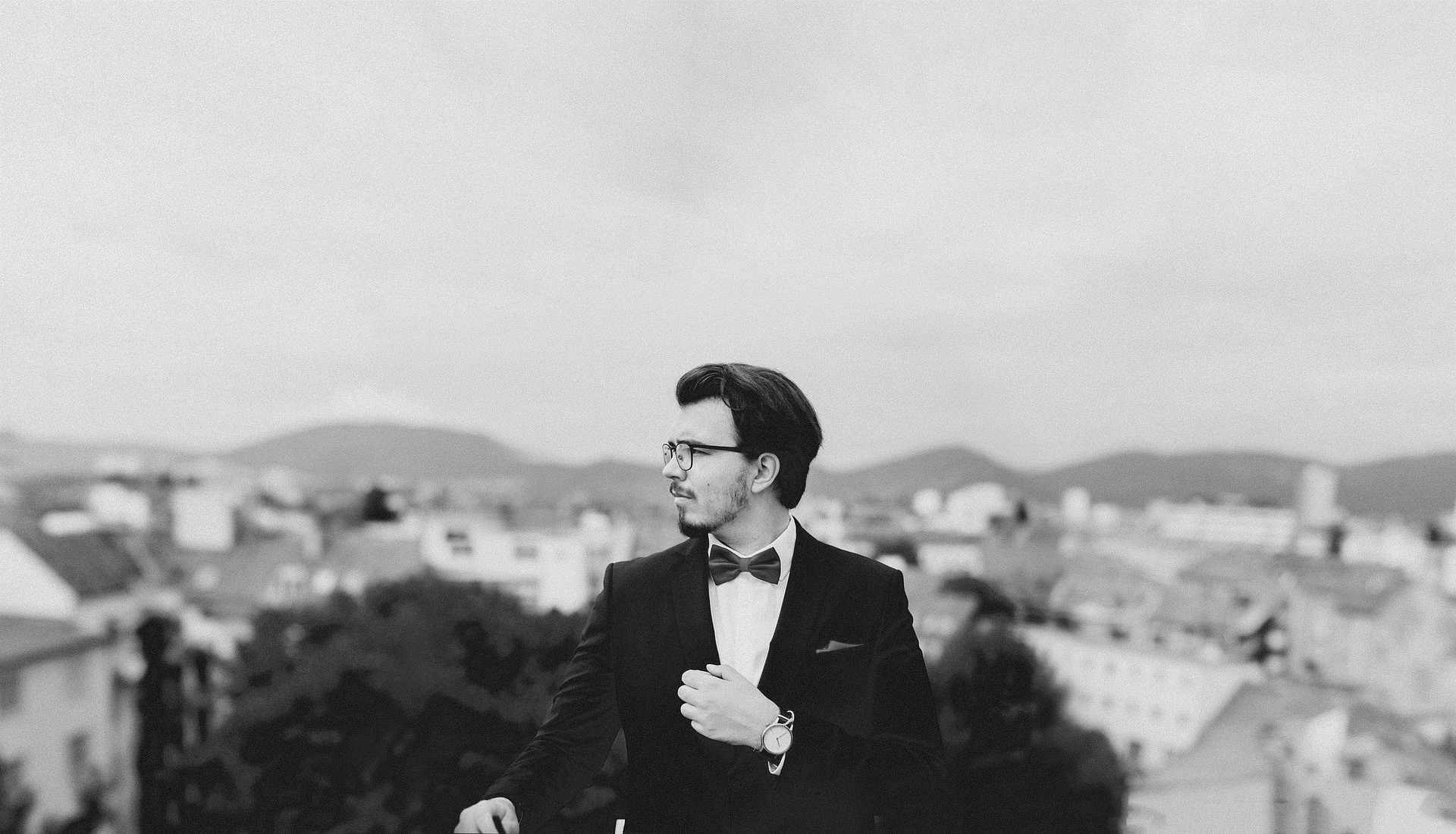 White something here
Such as
Title
“
“
Lorem ipsum dolor sit amet, consectetur adipiscing elit. Proin condimentum velit in tortor posuere posuere. Class aptent taciti sociosqu ad litora torquent per conubia nostra, per inceptos himenaeos. Nunc bibendum scelerisque turpis. Proin vel semper augue, non ornare tellus.
Lorem ipsum dolor sit amet, consectetur adipiscing elit. Proin condimentum velit in tortor posuere posuere. Class aptent taciti sociosqu ad litora torquent per conubia nostra, per inceptos himenaeos. Nunc bibendum scelerisque turpis. Proin vel semper augue, non ornare tellus.
04
Part THREE
Big title here
Lorem ipsum dolor sit amet, consectetur adipiscing elit.
White
something
here
Such as
Title
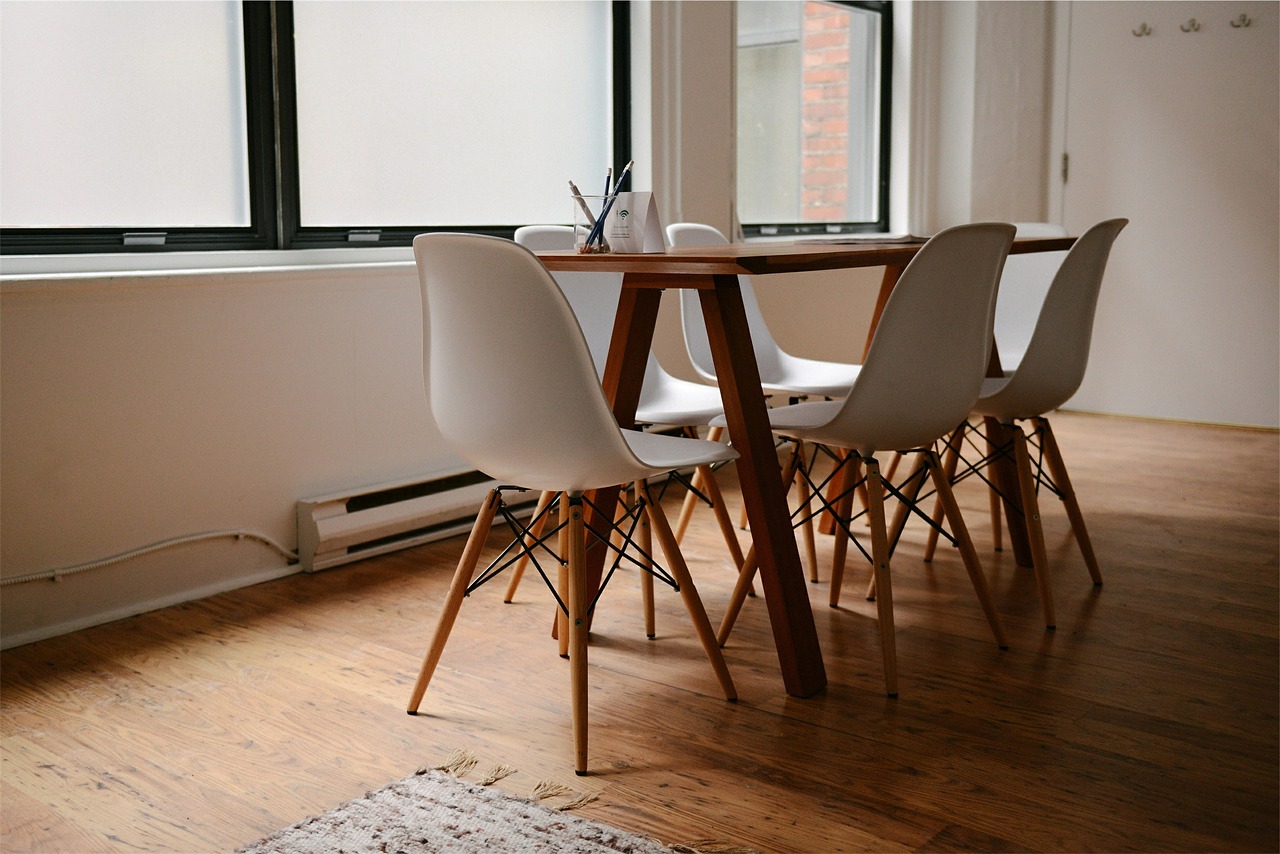 Your
Title
Lorem ipsum dolor sit amet, consectetur adipiscing elit. Proin condimentum velit in tortor posuere posuere. Class aptent taciti sociosqu ad litora torquent per conubia nostra, per inceptos himenaeos.
Lorem ipsum dolor sit amet, consectetur adipiscing elit.
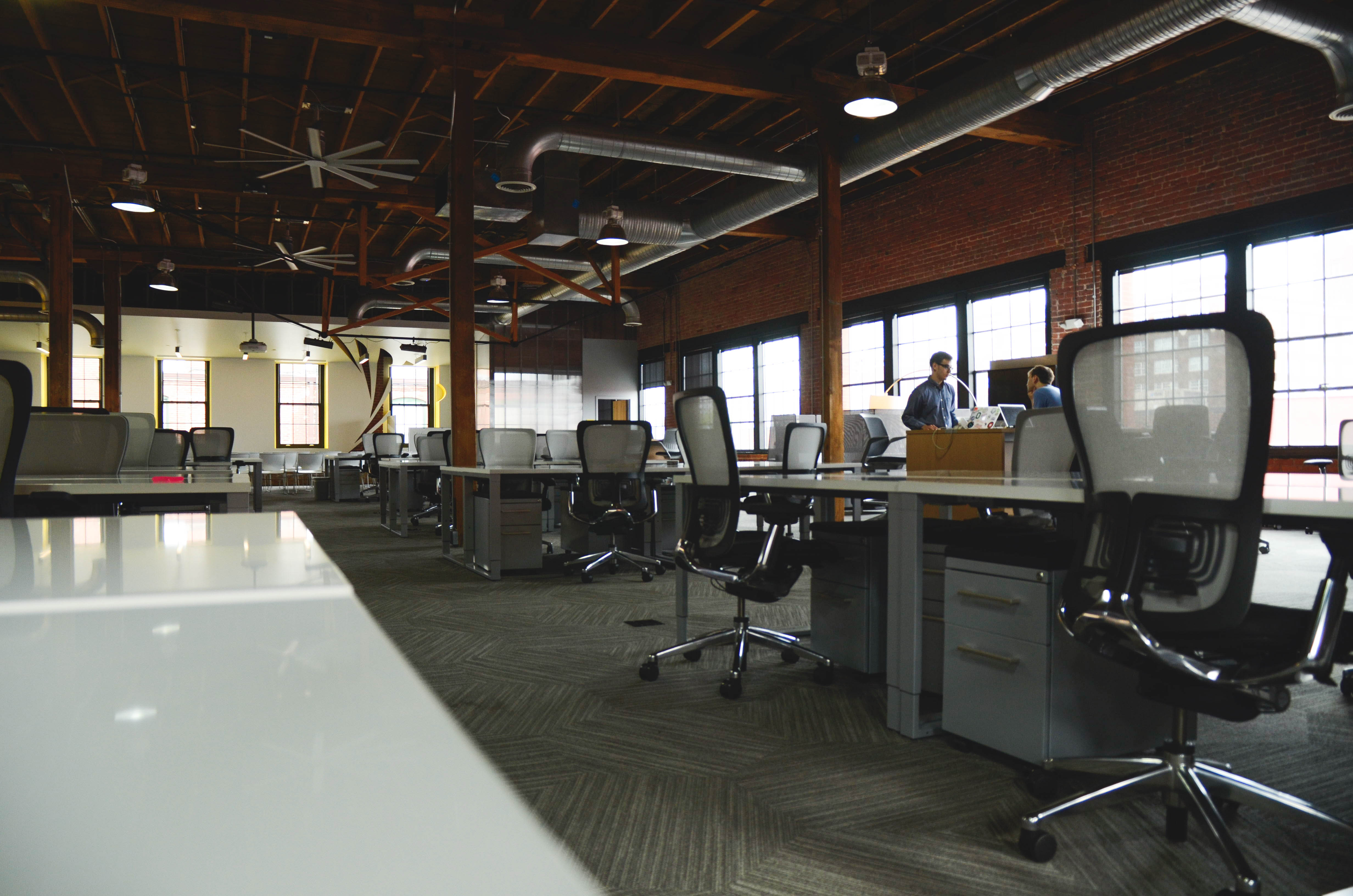 White
something
here
Such as
Title
Lorem ipsum dolor sit amet, consectetur adipiscing elit. Proin condimentum velit in tortor posuere posuere. Class aptent taciti sociosqu ad litora torquent per conubia nostra, per inceptos himenaeos. Nunc bibendum scelerisque turpis. Proin vel semper augue, non ornare tellus.
Lorem ipsum dolor sit amet, consectetur adipiscing elit. Proin condimentum velit in tortor posuere posuere. Class aptent taciti sociosqu ad litora torquent per conubia nostra, per inceptos himenaeos. Nunc bibendum scelerisque turpis. Proin vel semper augue, non ornare tellus.
Lorem ipsum dolor sit amet, consectetur adipiscing elit. Proin condimentum velit in tortor posuere posuere. Class aptent taciti sociosqu ad litora torquent per conubia nostra, per inceptos himenaeos. Nunc bibendum scelerisque turpis. Proin vel semper augue, non ornare tellus.
Your Title
Something here
75%
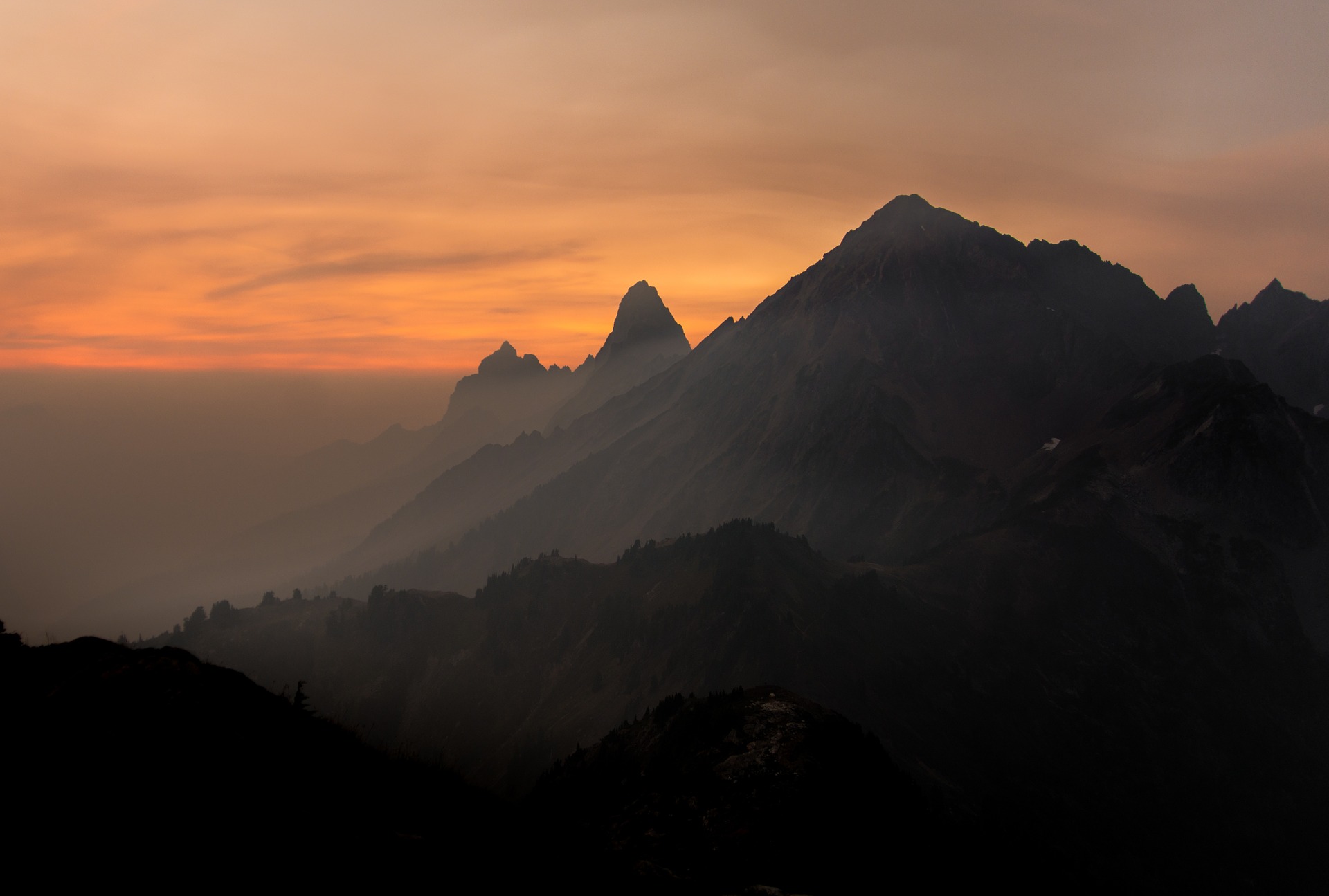 Something here
Something here
Lorem ipsum dolor sit amet, consectetur adipiscing elit.
2
Lorem ipsum dolor sit amet, consectetur adipiscing elit.
1
Something here
65%
Something here
Lorem ipsum dolor sit amet, consectetur adipiscing elit.
55%
Something here
3
Something here
Lorem ipsum dolor sit amet, consectetur adipiscing elit. Proin condimentum velit in tortor posuere posuere. Class aptent taciti sociosqu ad litora torquent per conubia nostra, per inceptos himenaeos. Nunc bibendum scelerisque turpis. Proin vel semper augue, non ornare tellus.
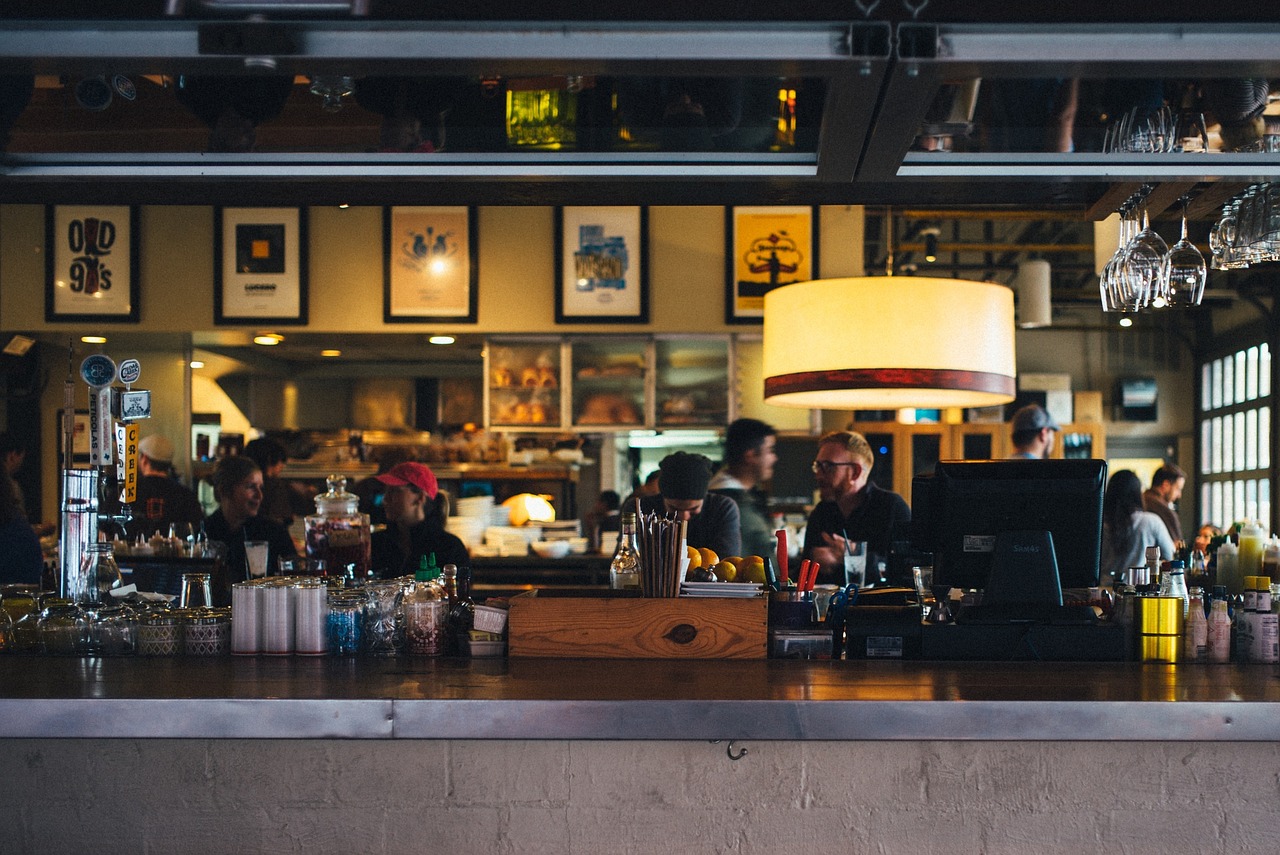 White
something
Such as
Title
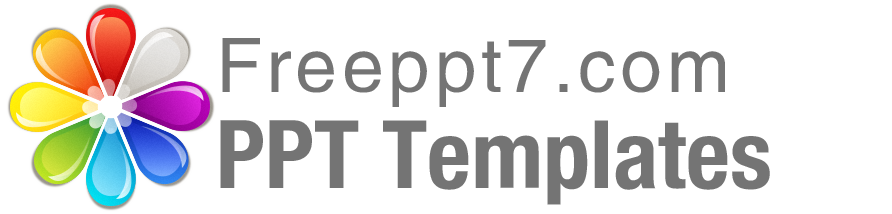 Best PPT templates for free download
https://www.freeppt7.com